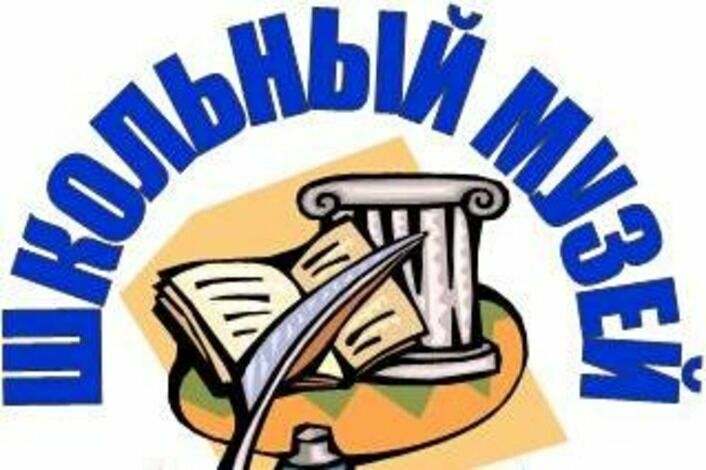 МБОУ «СОШ №37»
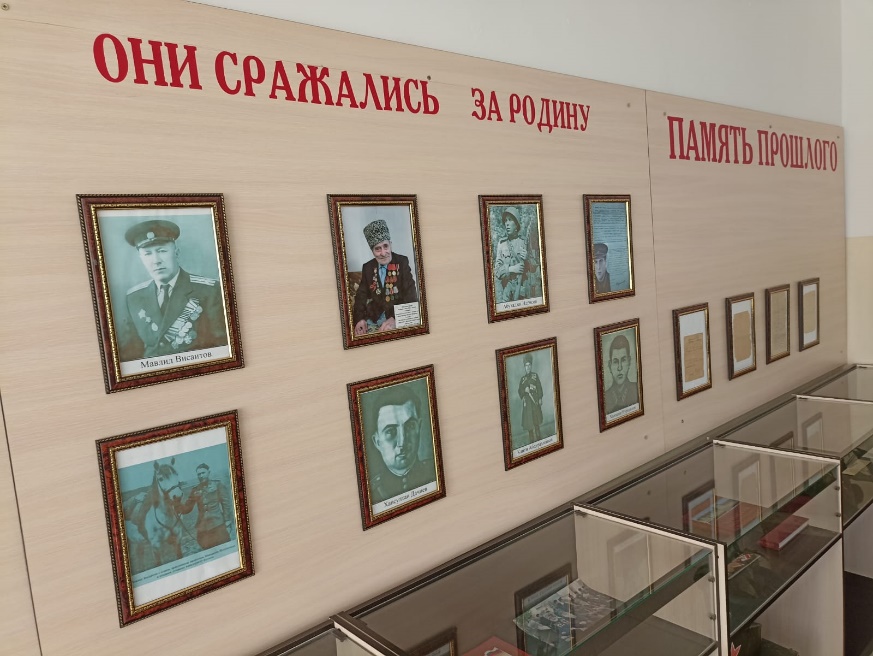 Школьный музейный комплекс является одной из форм до­полнительного образования в условиях образо­вательного учреждения, который интегрирует в себе все компоненты, составляющие единство патриотического и гражданского воспитания, интеллектуального, духовно-нравственного, художественно-эстетического, физического и психического развития школьников.
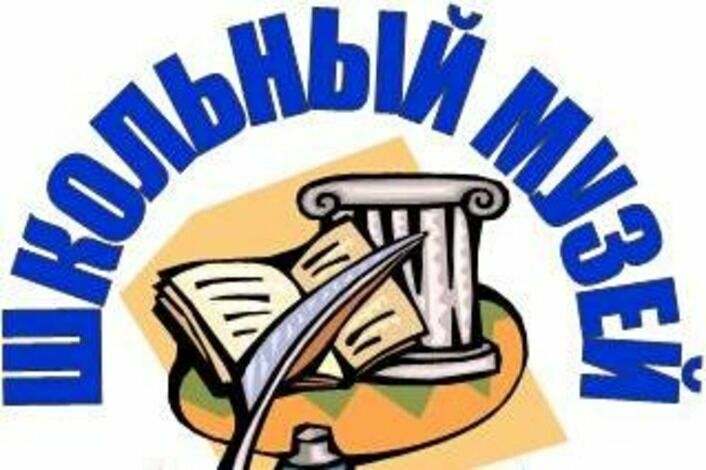 Цели :
воспитание бережного отношения к культурному наследию;
развитие патриотических чувств к Родине;
формирование исторического сознания, умений и навыков восприятия аутентичного материала,
обучение основам исследовательской работы;
формирование чувства дружбы и коллективизма среди учащихся;
воспитание активной жизненной позиции.
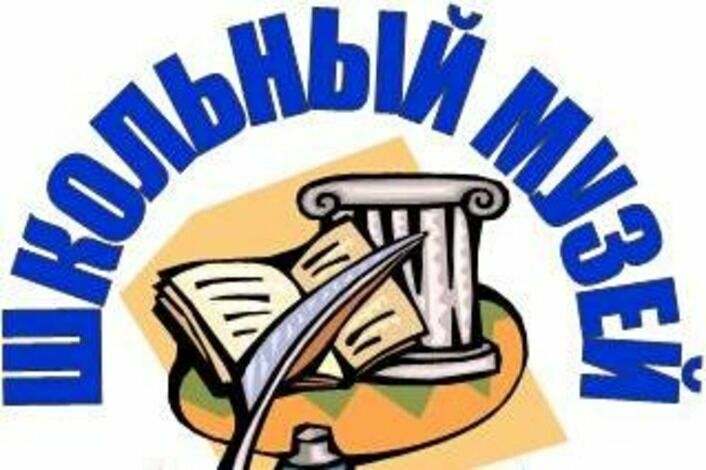 Школьный музей как открытая система имеет трёхуровневое строение:
Первый уровень - это собственно музей как центр музейно-педагогической и краеведческой работы в школе;
 второй уровень - интеграция музея в учебно-воспитательный процесс; 
третий уровень - связь музея с местным сообществом.
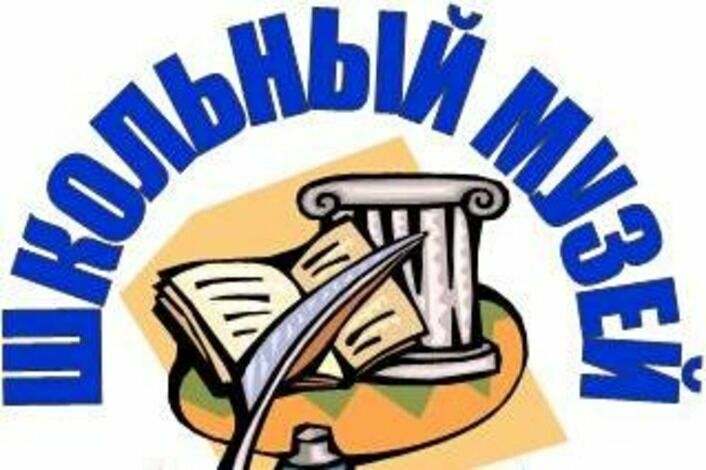 Характеристика школьного   музея « Память прошлого»
Экспозиции школьного музея   : 
«Они сражались за Родину…», 
«Память прошлого», 
«Народная культура»,
 «Красота спасёт мир»
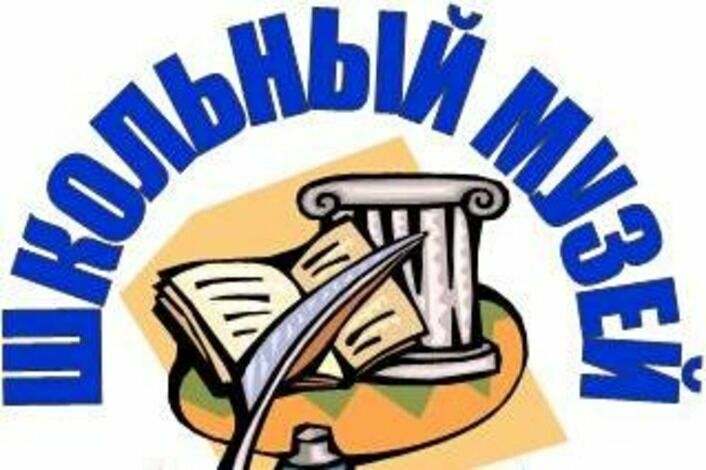 Экспозиция   «Они сражались за Родину
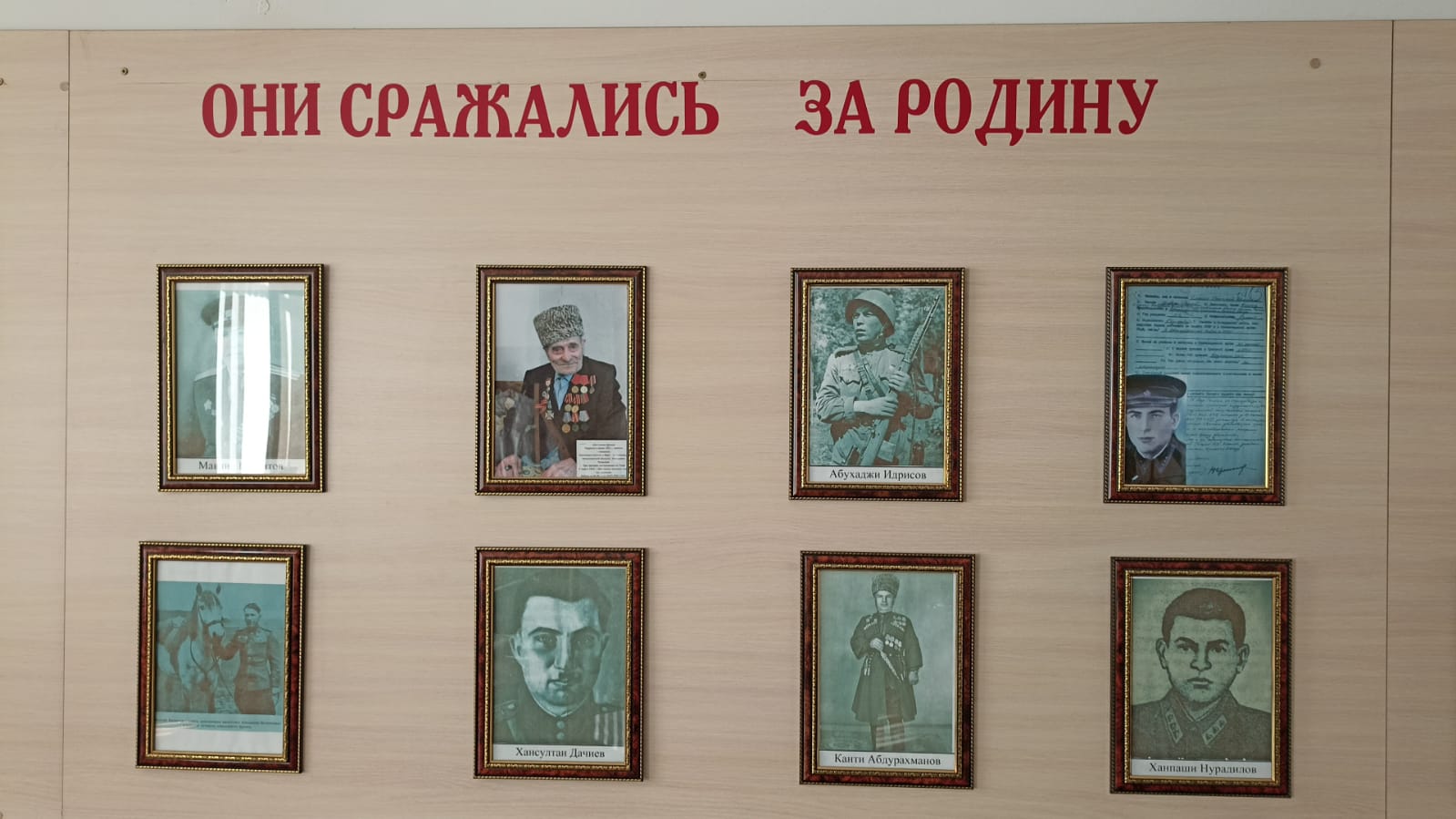 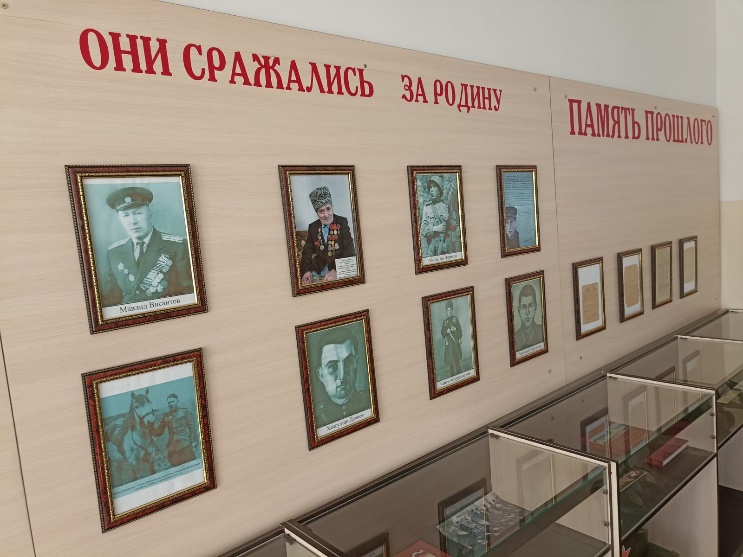 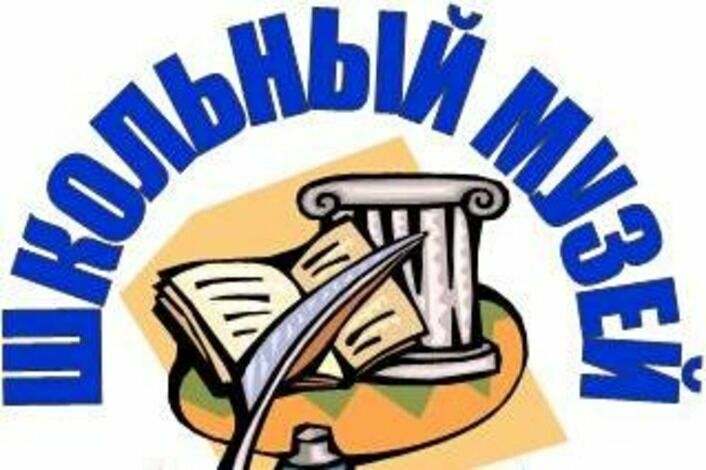 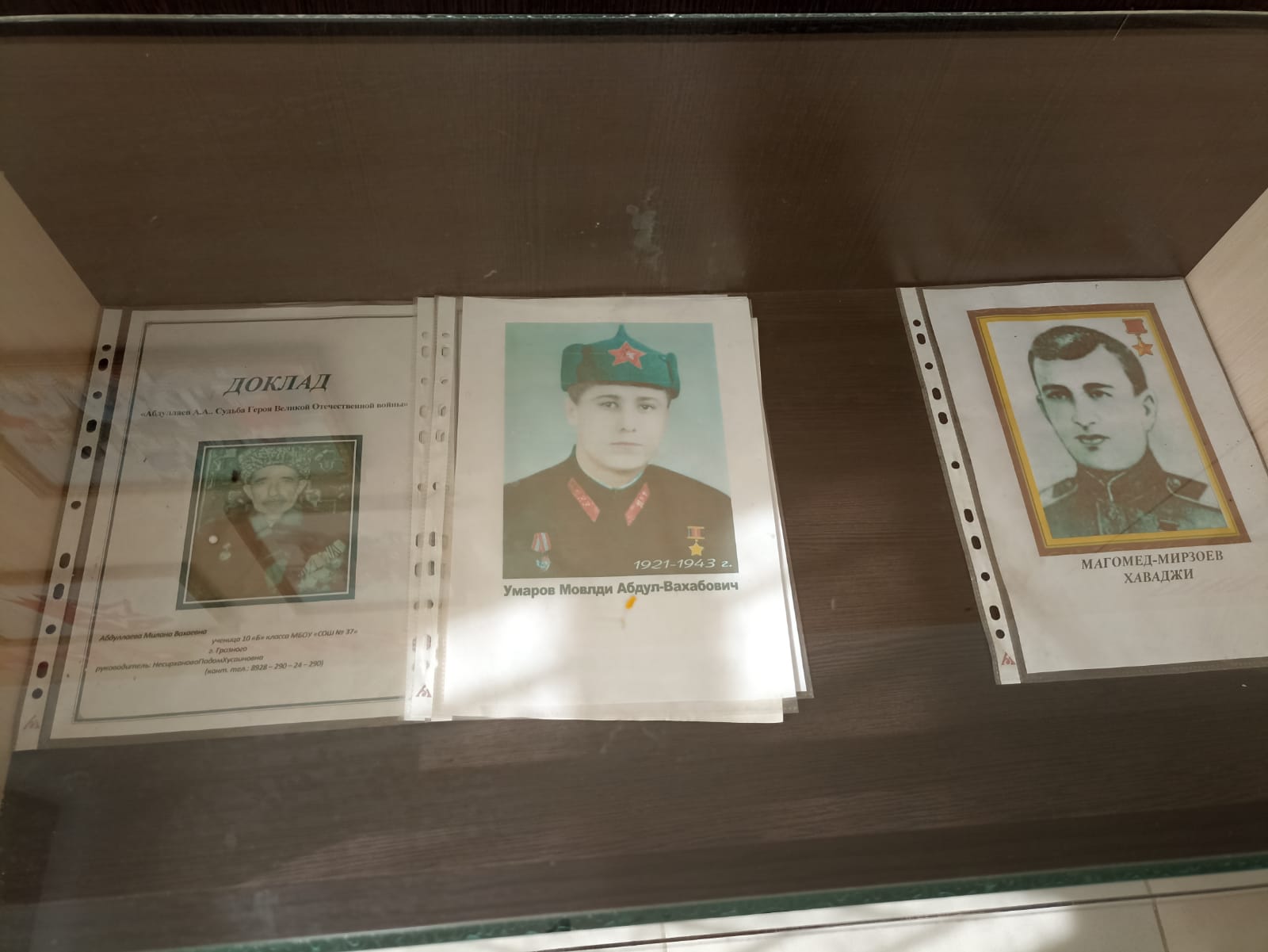 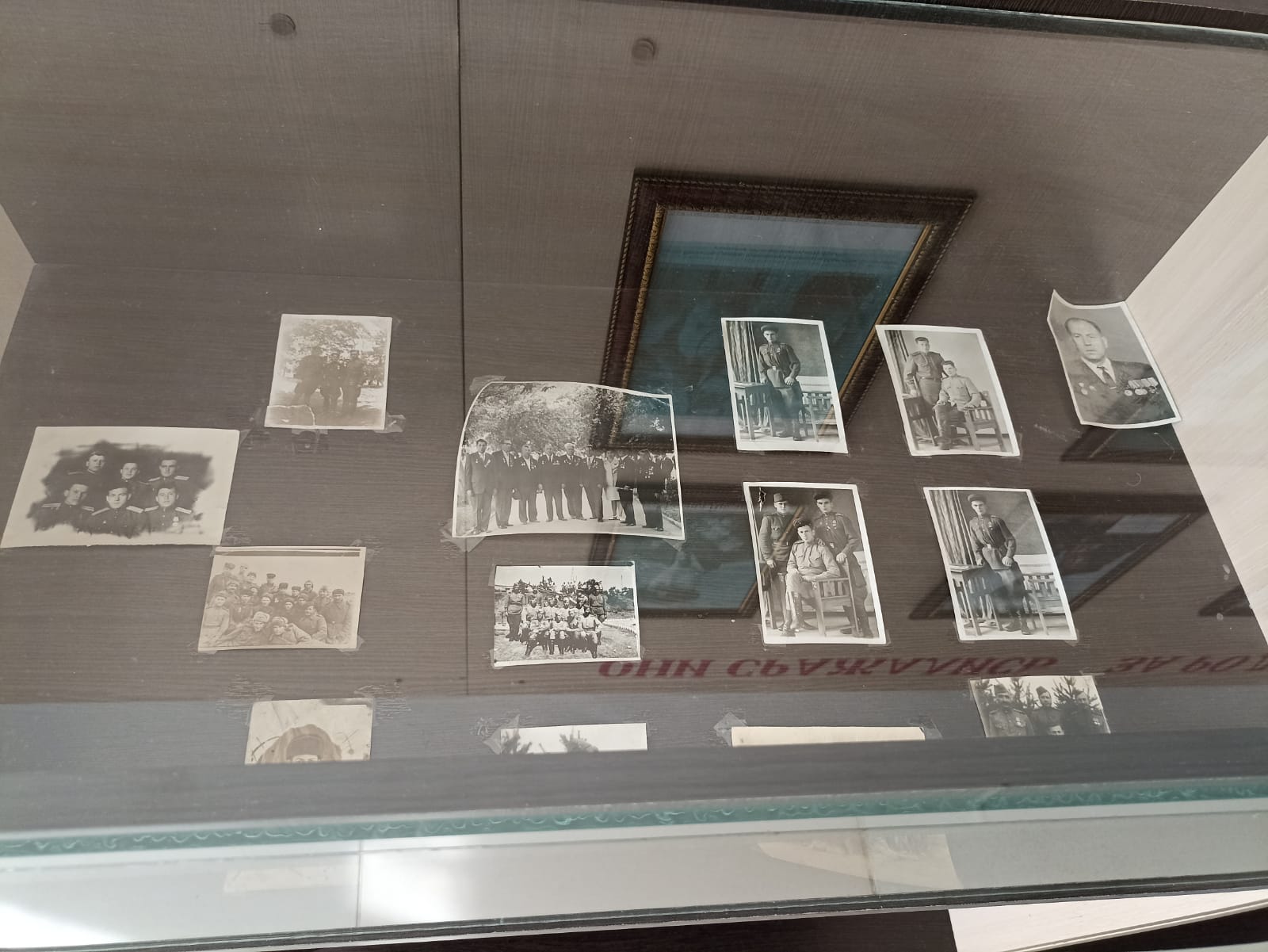 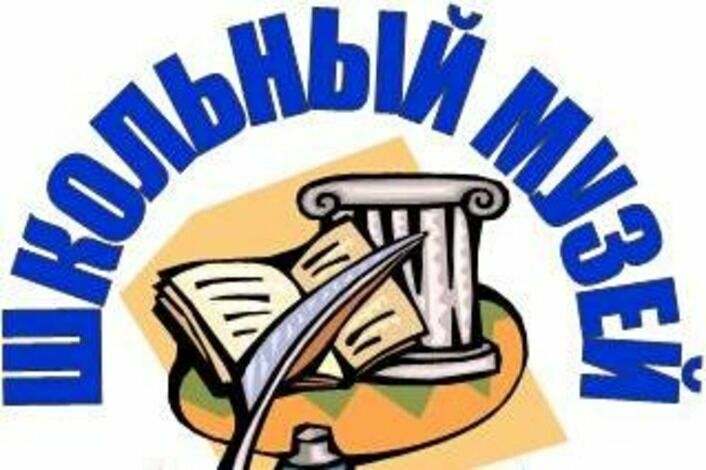 Экспозиция «Память прошлого»
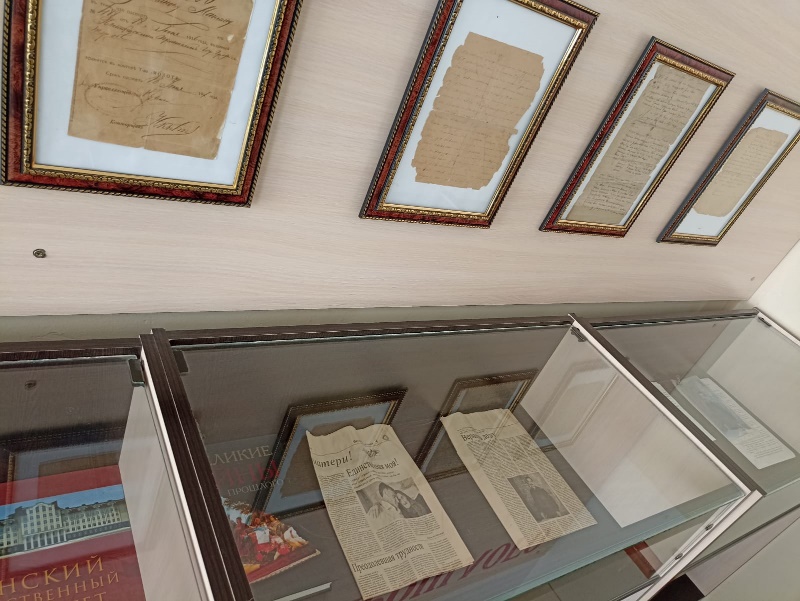 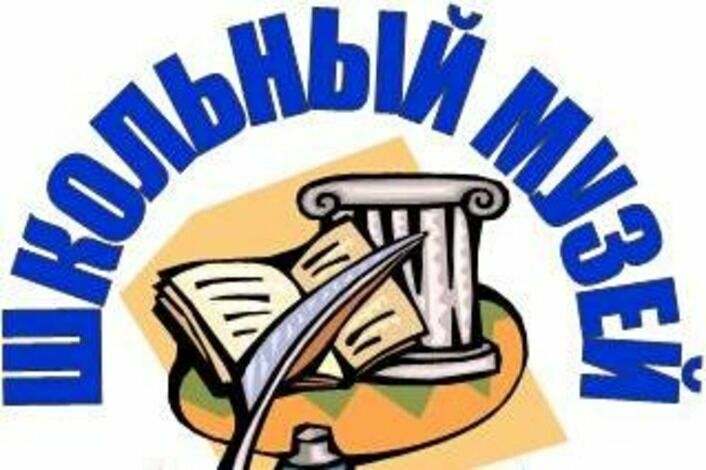 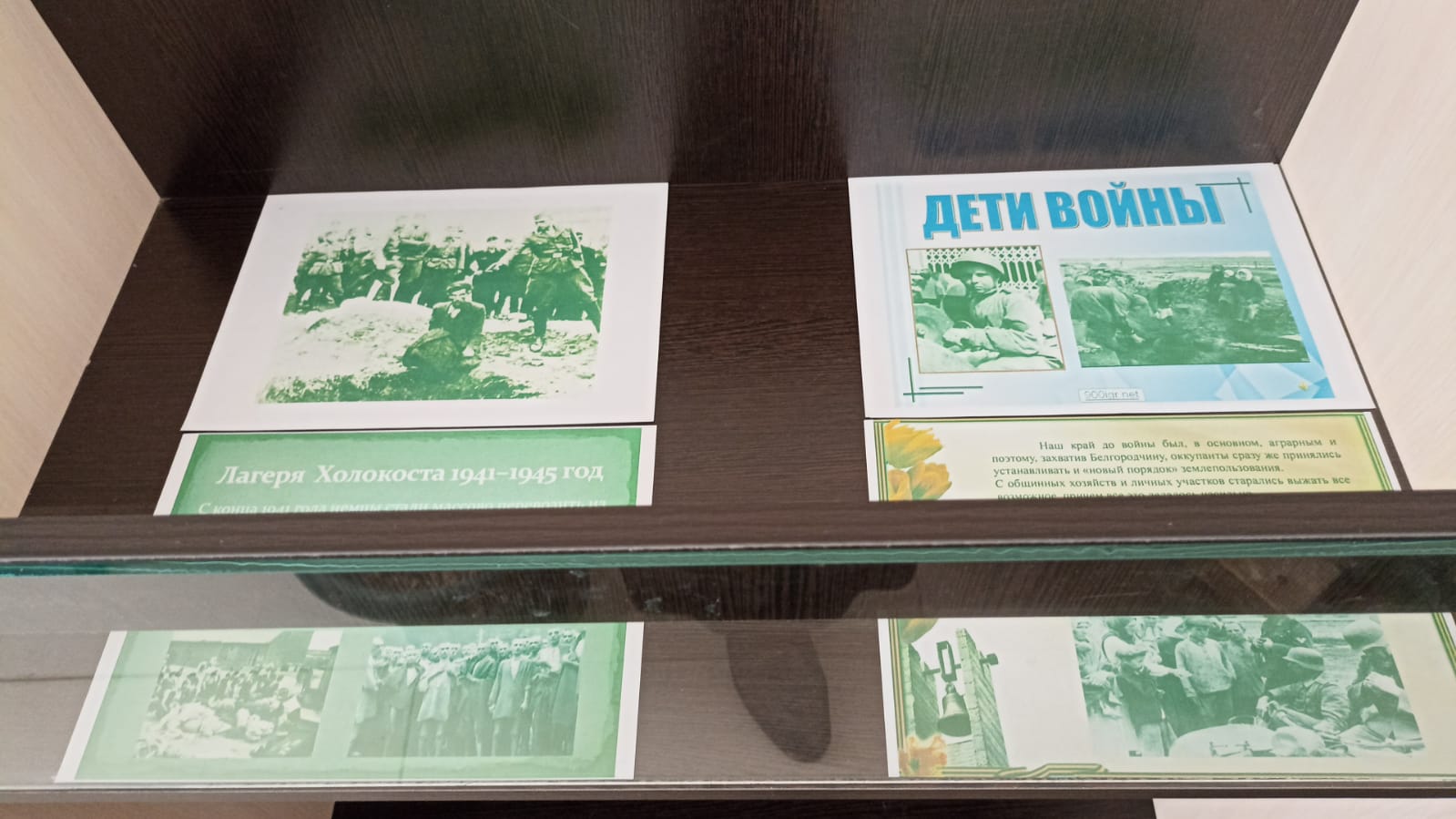 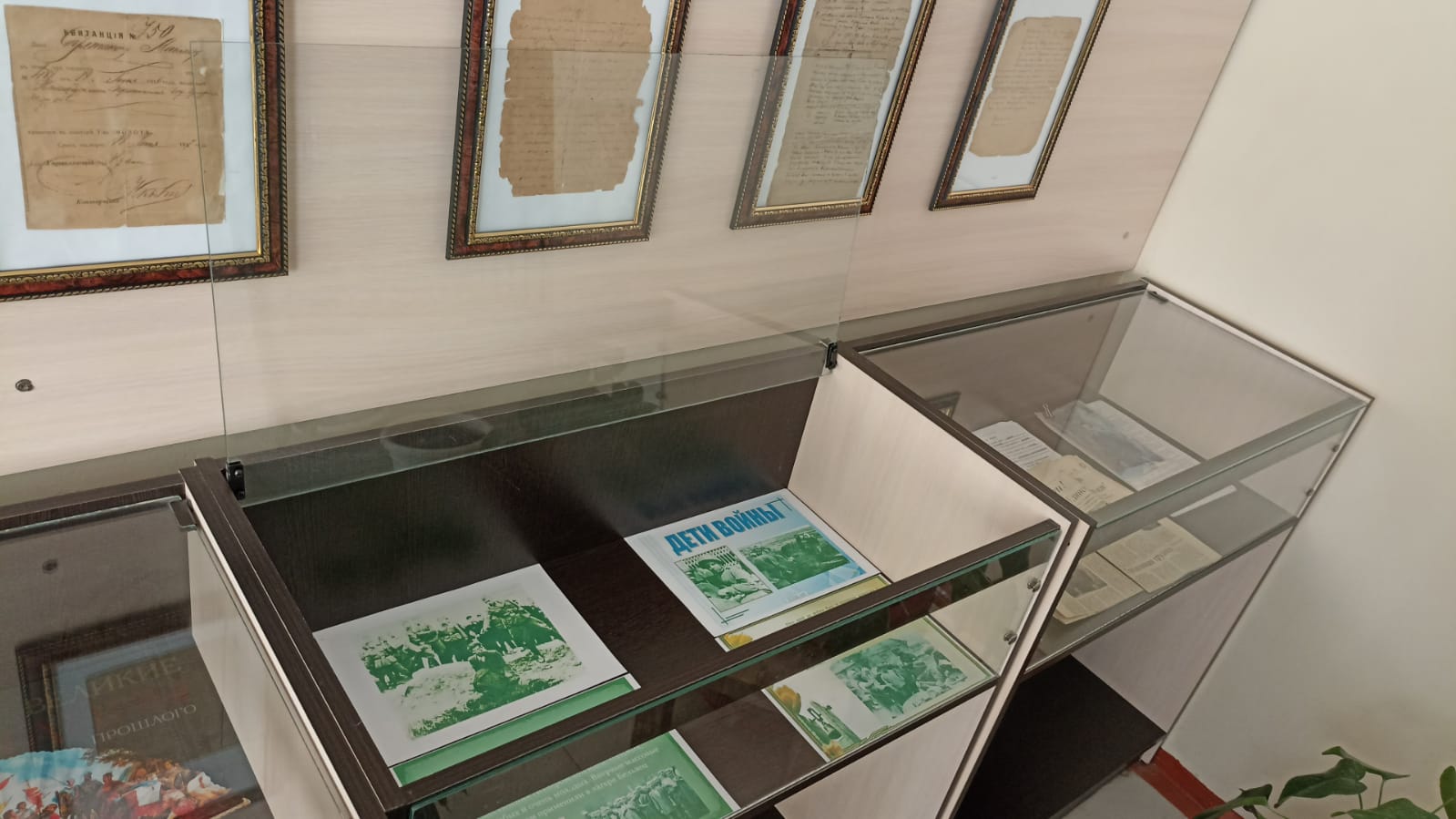 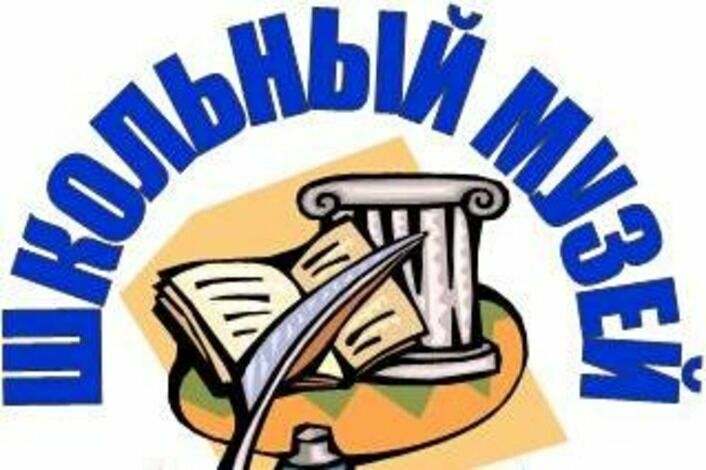 Экспозиция«Народная культура»,
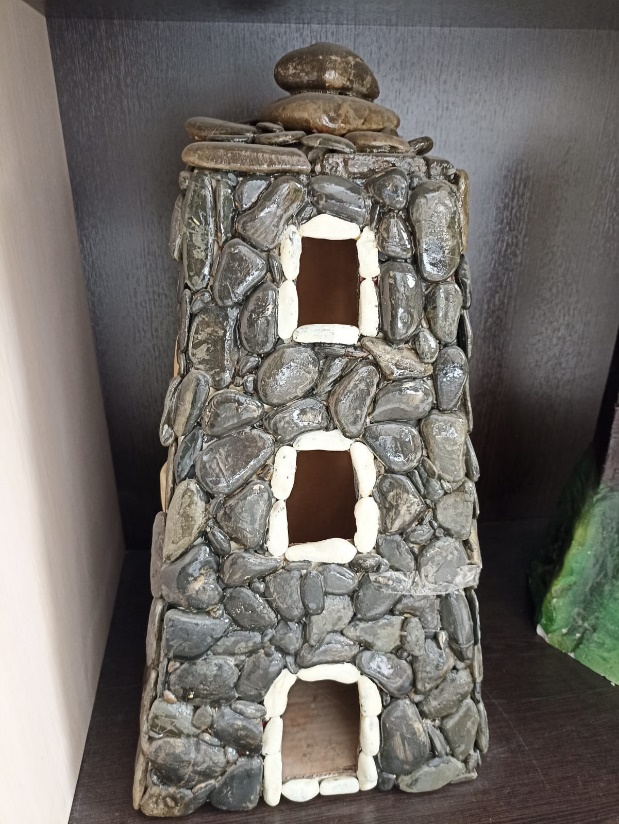 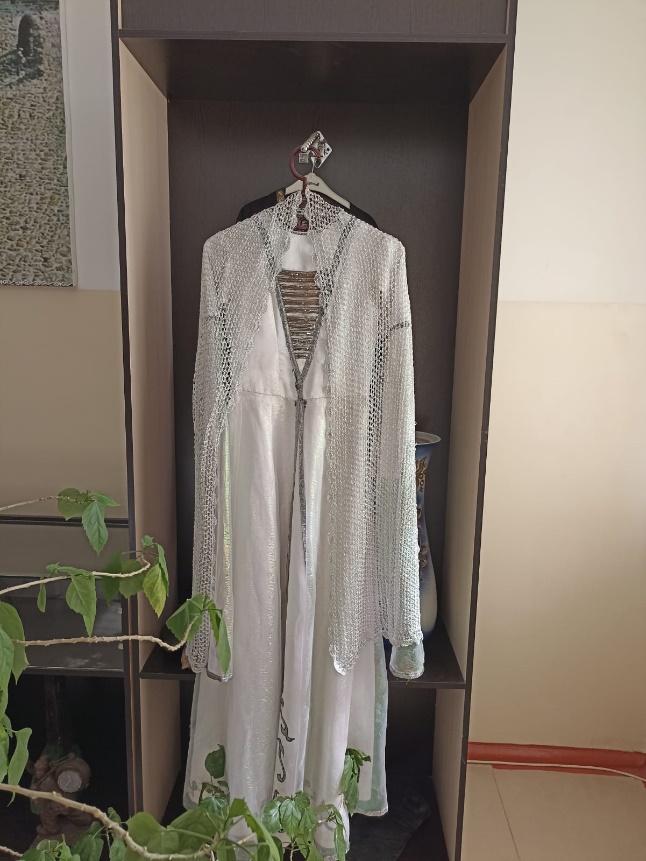 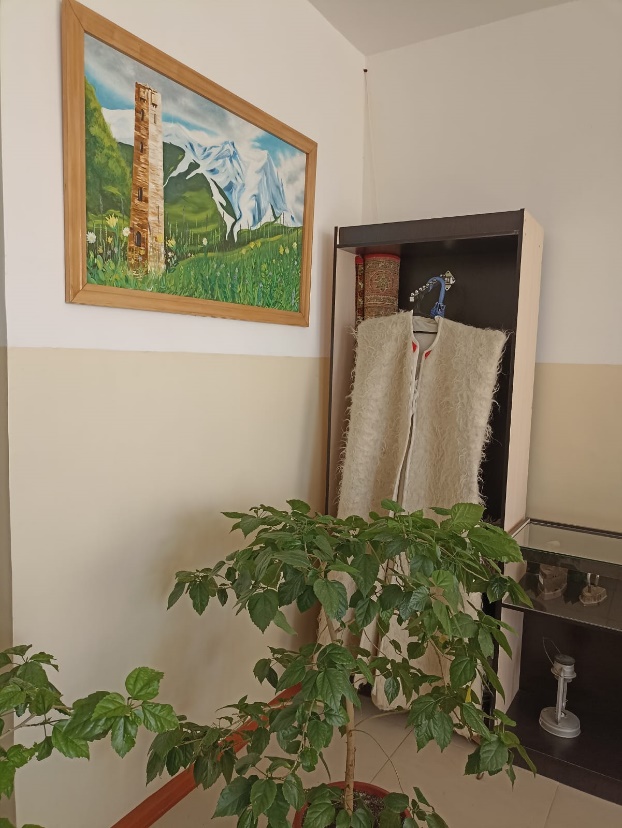 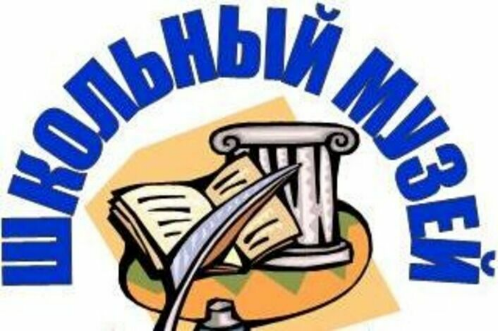 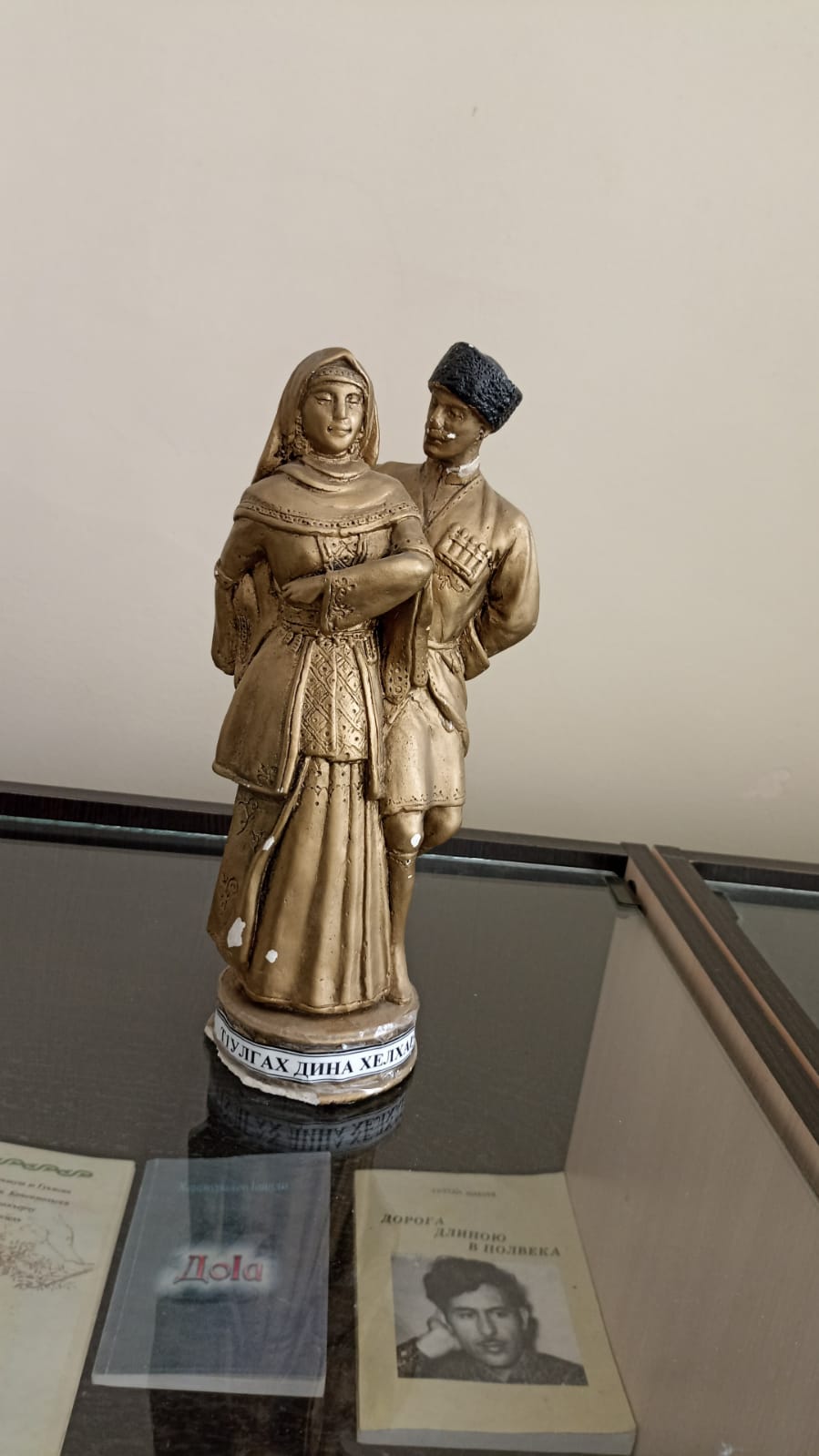 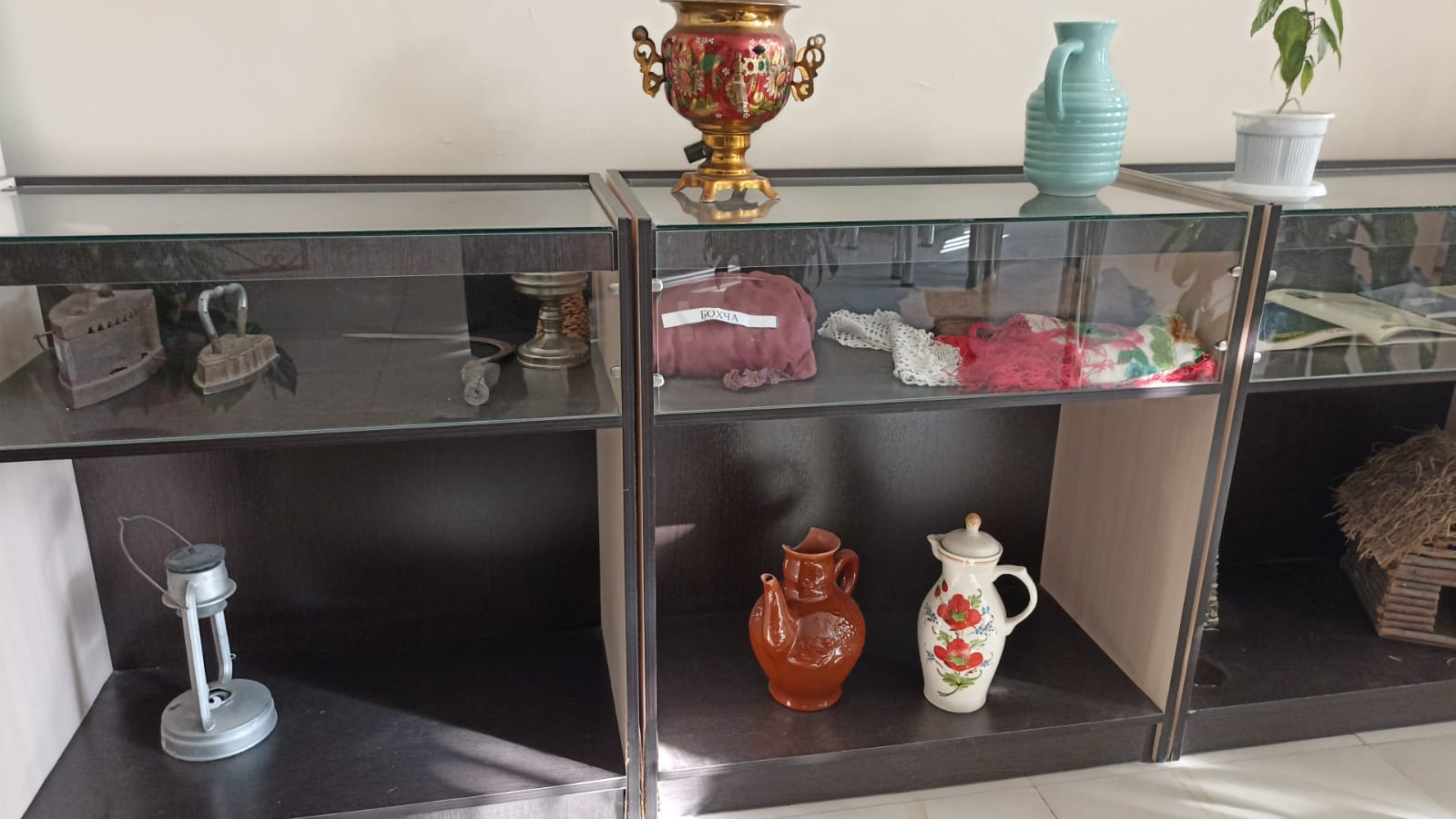 Экспозиция  « Красота спасёт мир»
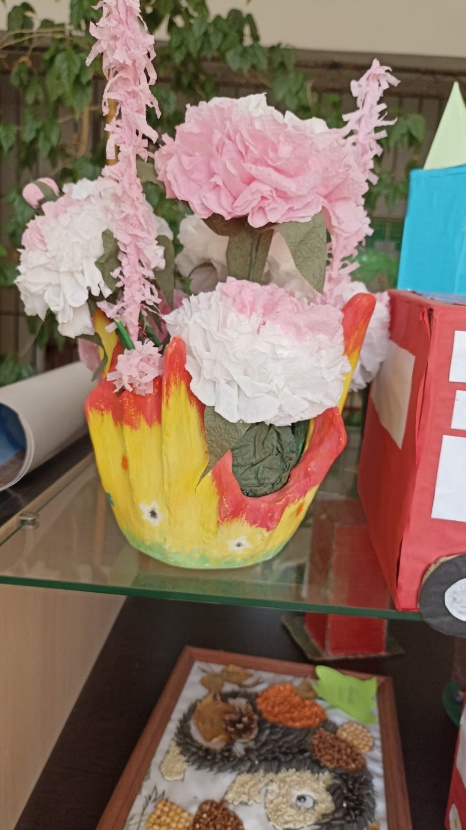 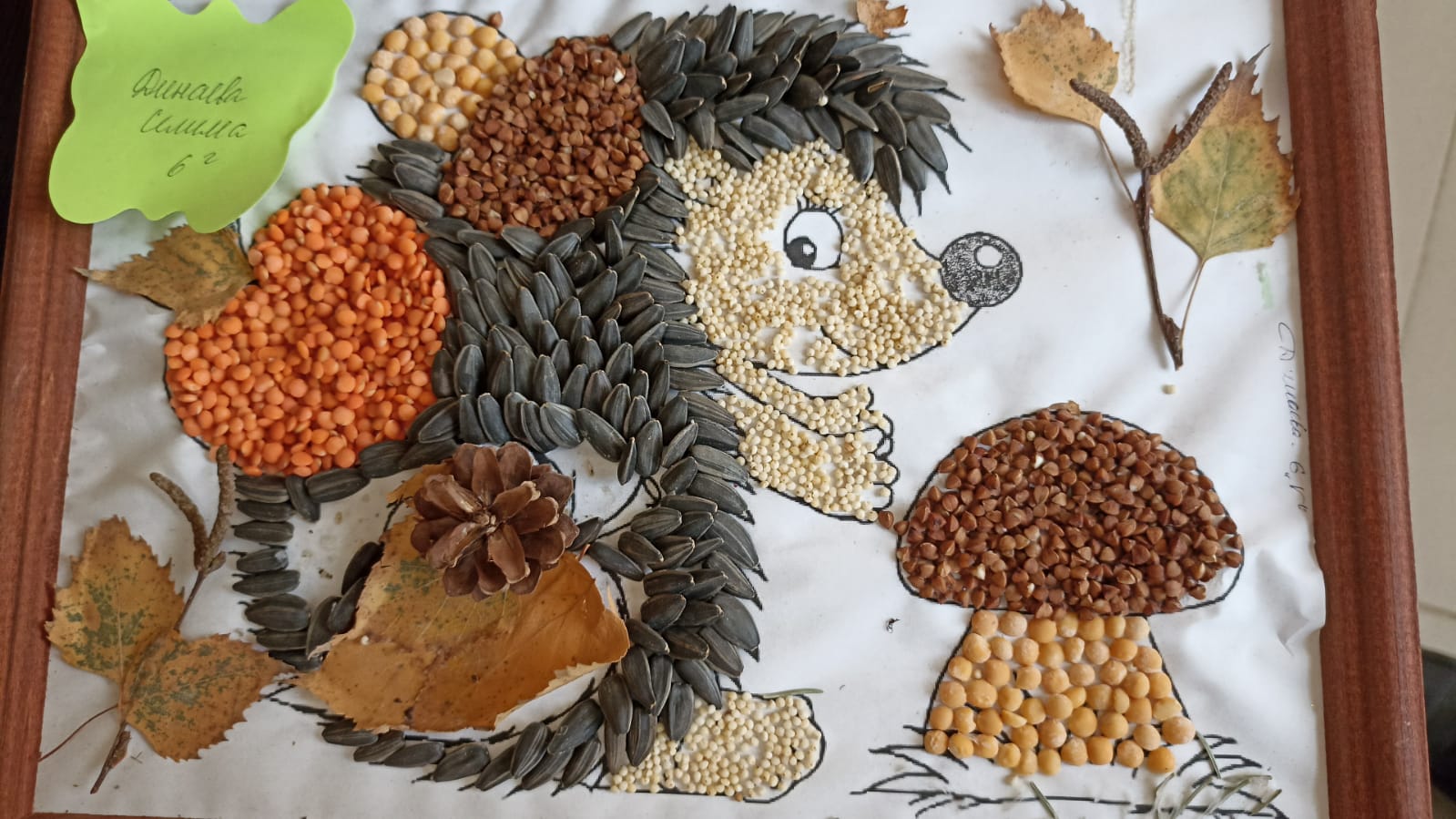 Восстановление Государственности ЧР
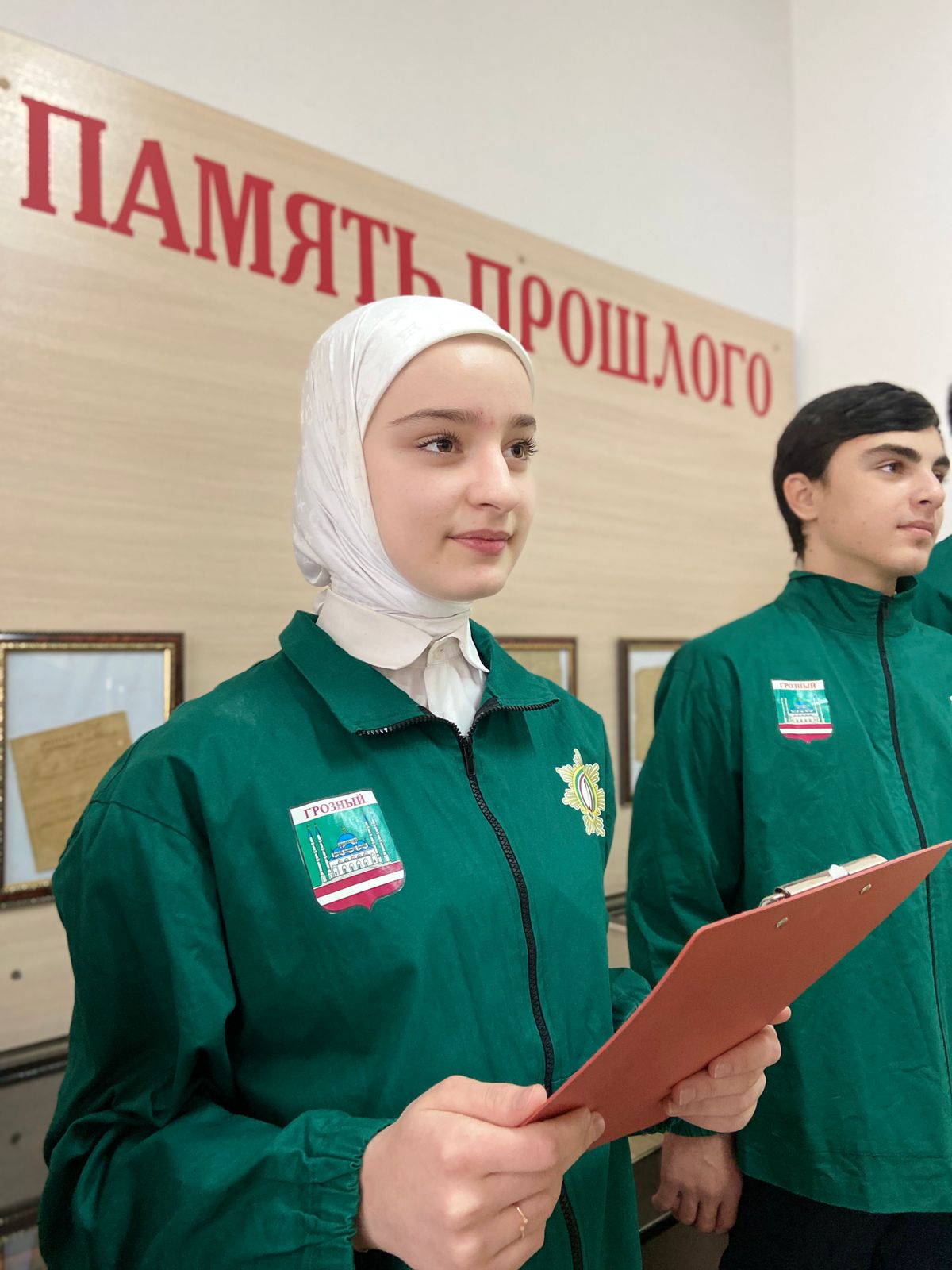 День МАТЕРИ
Выставка творческих работ «Мой край»
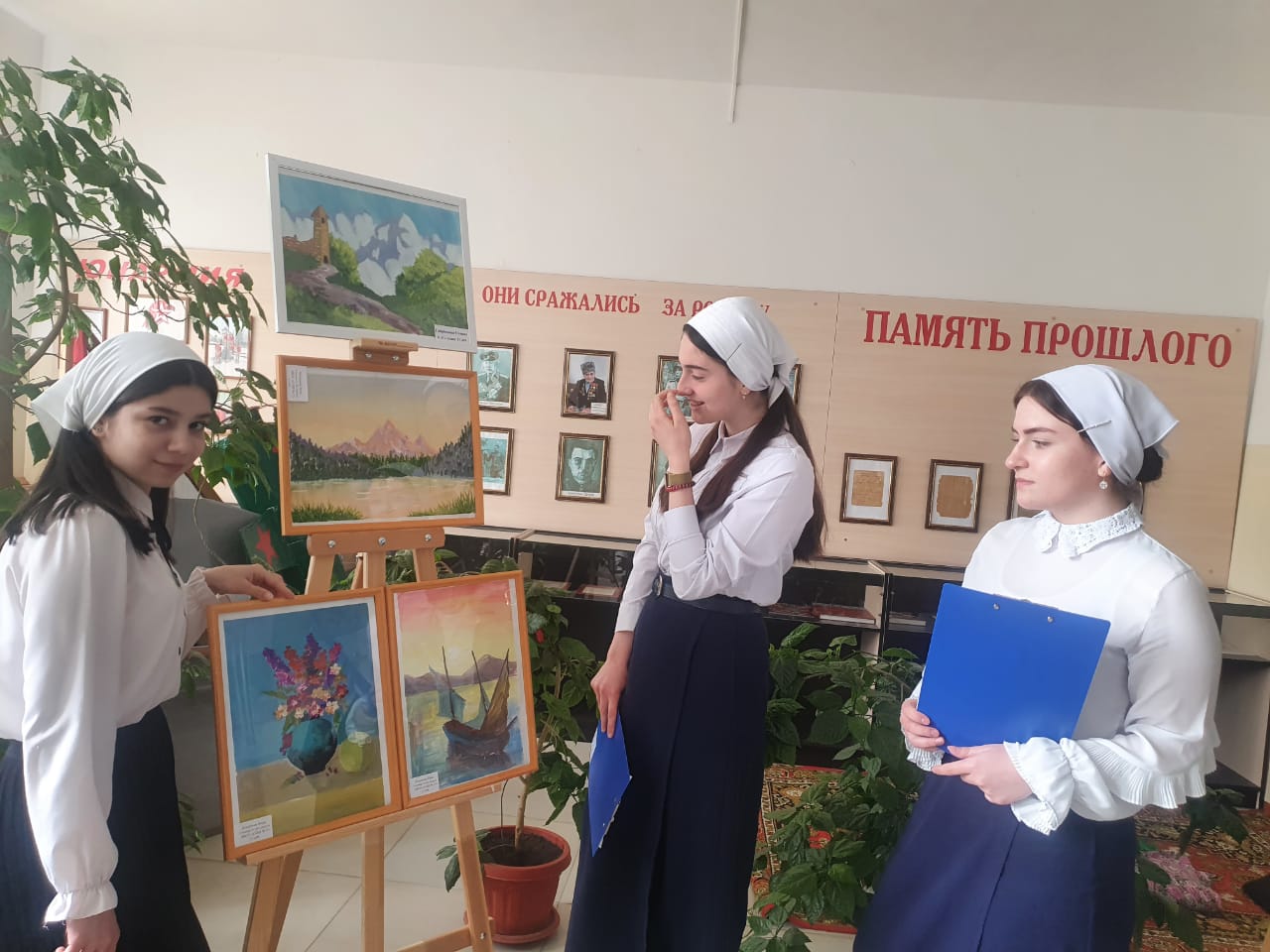 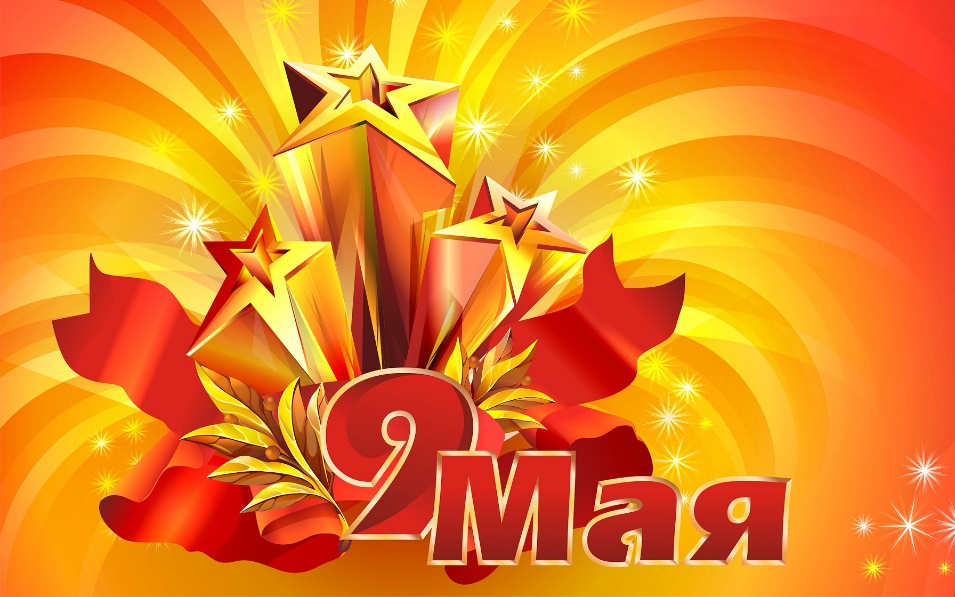 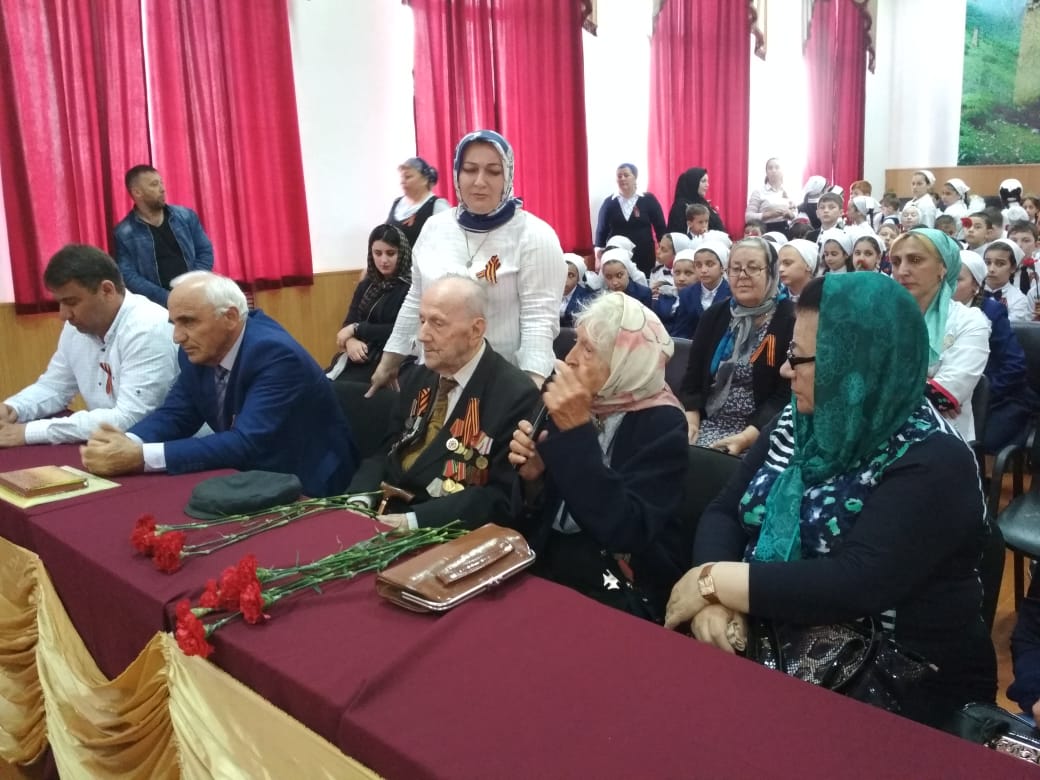 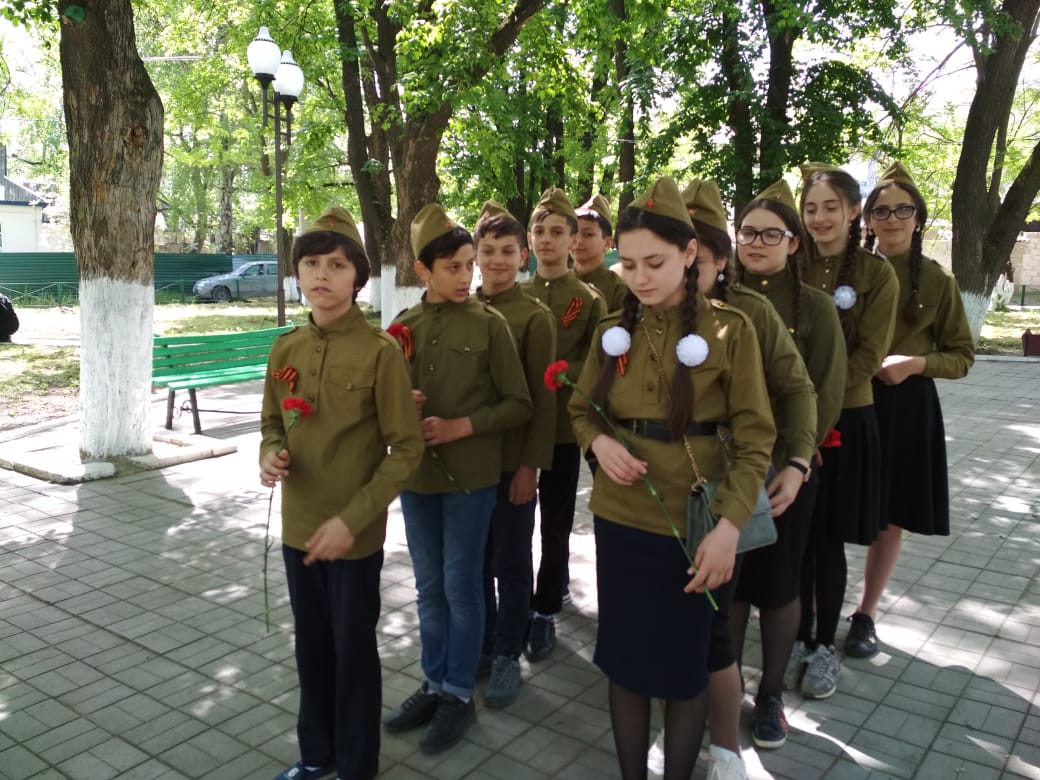 День героев
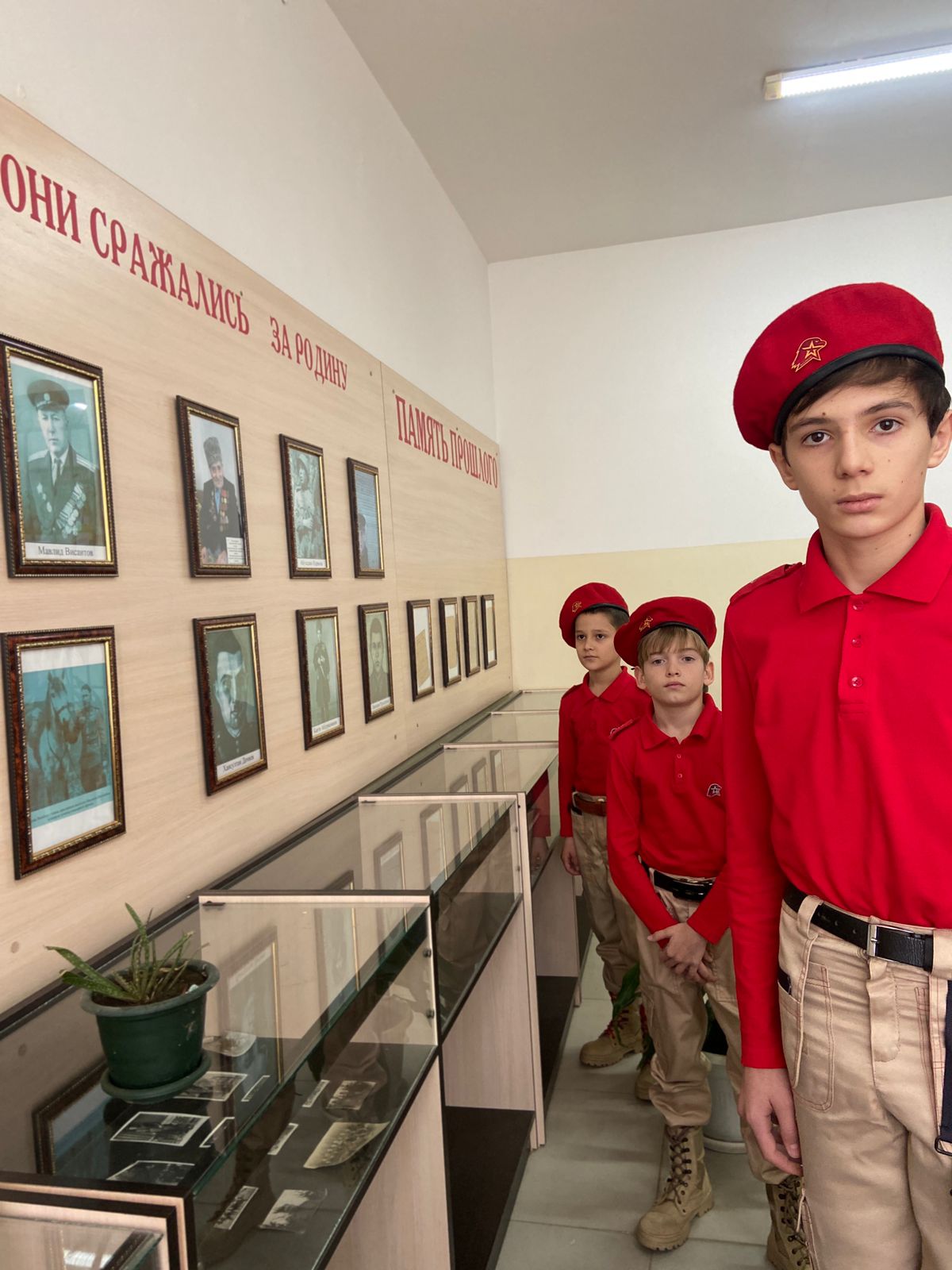 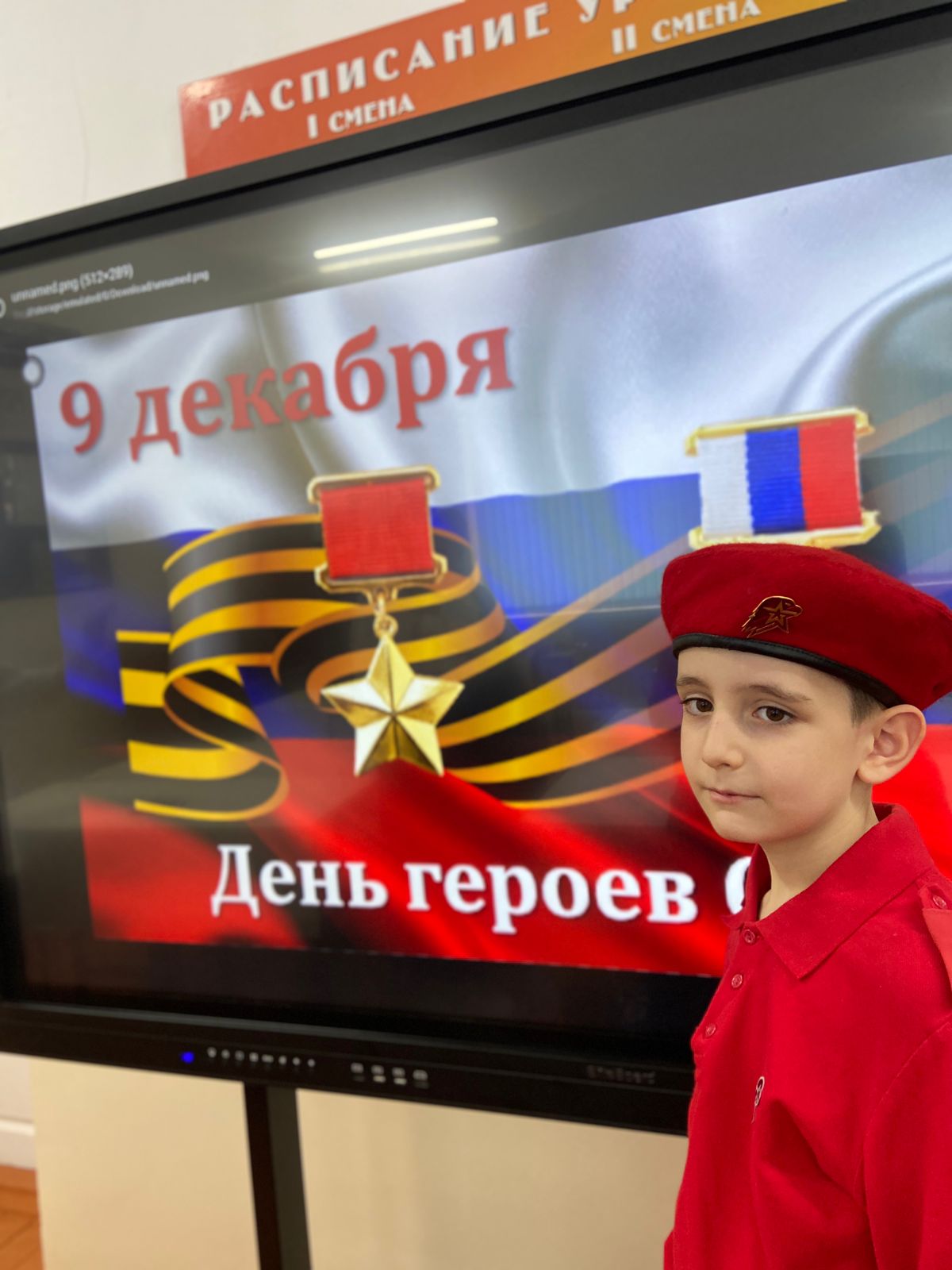 Использование школьного музея в образовательном процессе
Создание такого рода музея предполагает выявление творческого потенциала учеников и их самореализации, формирование наглядного учебного архива и материалов, которые могут использоваться в педагогической работе, поднимать престиж детского творчества, массовых мероприятиях, выставках, конкурсах и т.д.
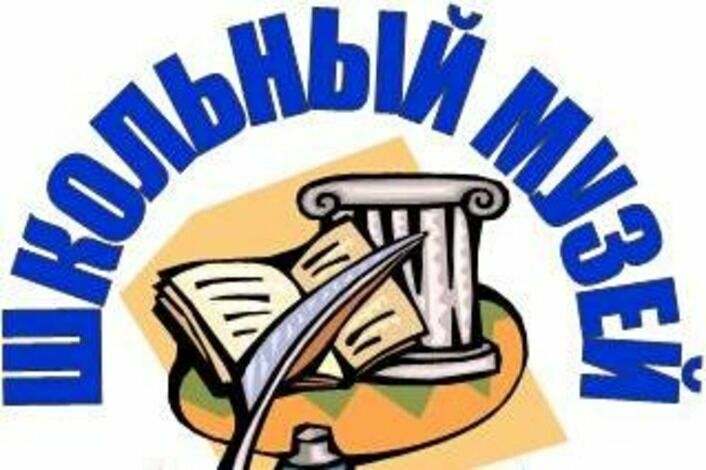